Pengantar Kecerdasan Tiruan Pertemuan 1
Teknik Informatika 
2 SKS
1. Pengertian Kecerdasan Tiruan
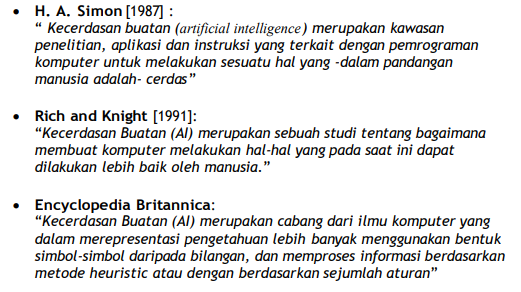 Perspektif AI dari sisi Tujuan AI
Menurut Winston dan Prendergast [1984]:
Perspektif AI dari makna Kecerdasan (Intelligence)
AI adalah bagaimana membuat mesin yang “cerdas” dan dapat melakukan hal-hal yang sebelumnya dapat dilakukan oleh manusia
Perspektif AI dari sisi bisnis
AI adalah sekelompok alat bantu (tools) yang berdaya guna, dan metodologi yang menggunakan tool-tool tersebut guna menyelesaikan masalah-masalah bisnis.
Perspektif AI dari sisi pemrograman (Programming) (1)
AI termasuk didalamnya adalah studi tentang pemrograman simbolik, pemecahan masalah, proses pencarian (search)
Umumnya program AI lebih fokus pada simbol-simbol daripada pemrosesan numerik (huruf, kata, angka untuk merepresentasikan obyek, proses dan hubungannya). 
Pemecahan masalah -> pencapaian tujuan 
Search -> jarang mengarah langsung ke solusi. Proses search menggunakan beberapa teknik.
Perspektif AI dari sisi pemrograman (Programming) (2)
Bahasa pemrograman yang sering digunakan AI : 
§ LISP, dikembangkan awal tahun 1950-an, bahasa pemrograman pertama yang diasosiasikan dengan AI. 
§ PROLOG, dikembangkan pada tahun 1970-an. 
§ Bahasa pemrograman berorientasi obyek (Object Oriented Programming (Objective C, C++, Smalltalk, Java)
Pperspektif AI dari sisi penelitian (research)
Riset tentang AI dimulai pada awal tahun 1960-an, percobaan pertama adalah membuat program permainan (game) catur, membuktikan teori, dan general problem solving (untuk tugastugas sederhana) o 
“Artificial intelligence” adalah nama pada akar dari studi area.